COAlition TestbedPublic Safety UAS Testbed
Wildland Firefighters Welcome
Testbed Experience
5/5/15 Proprietary
Photogrammetry in Transition
2
NIJ Cooperative R&DSUAS for Accident Scene Clearance
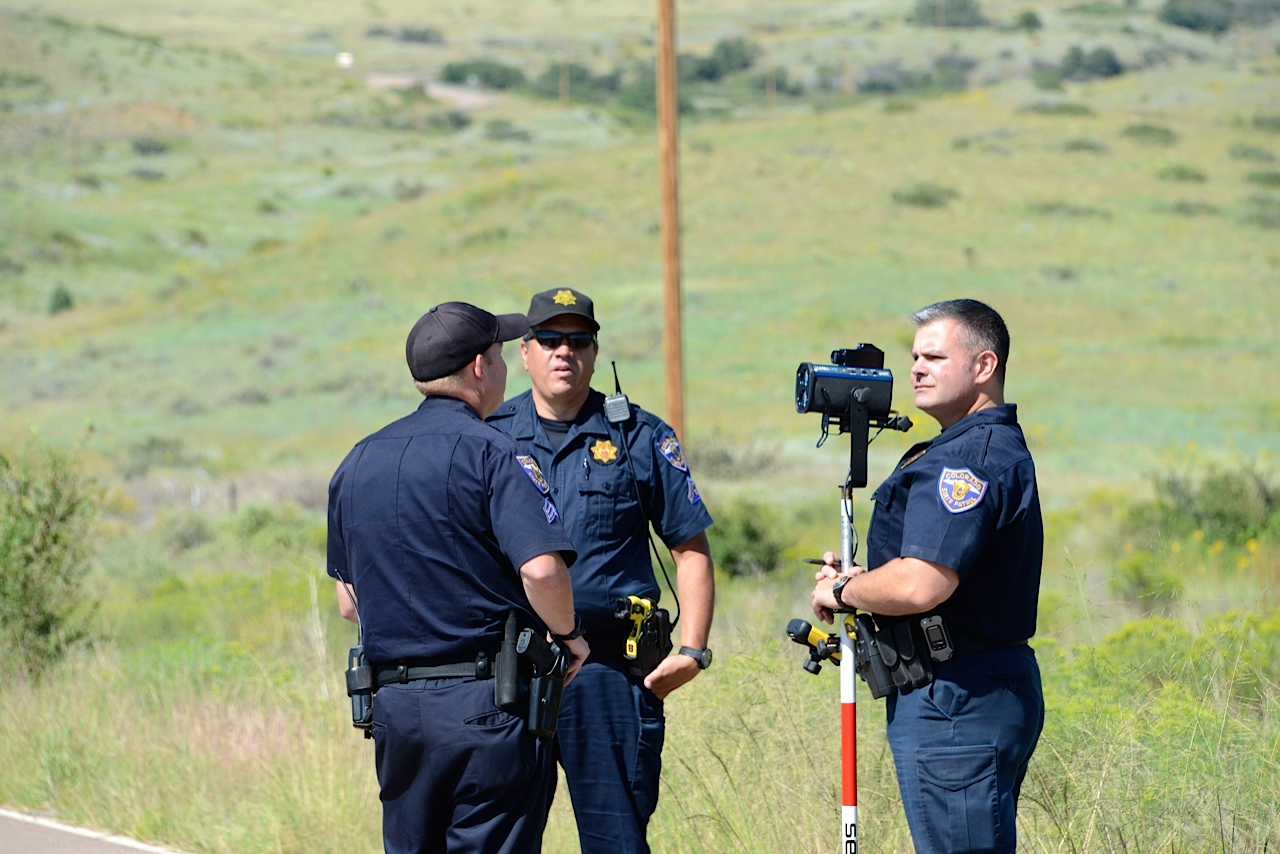 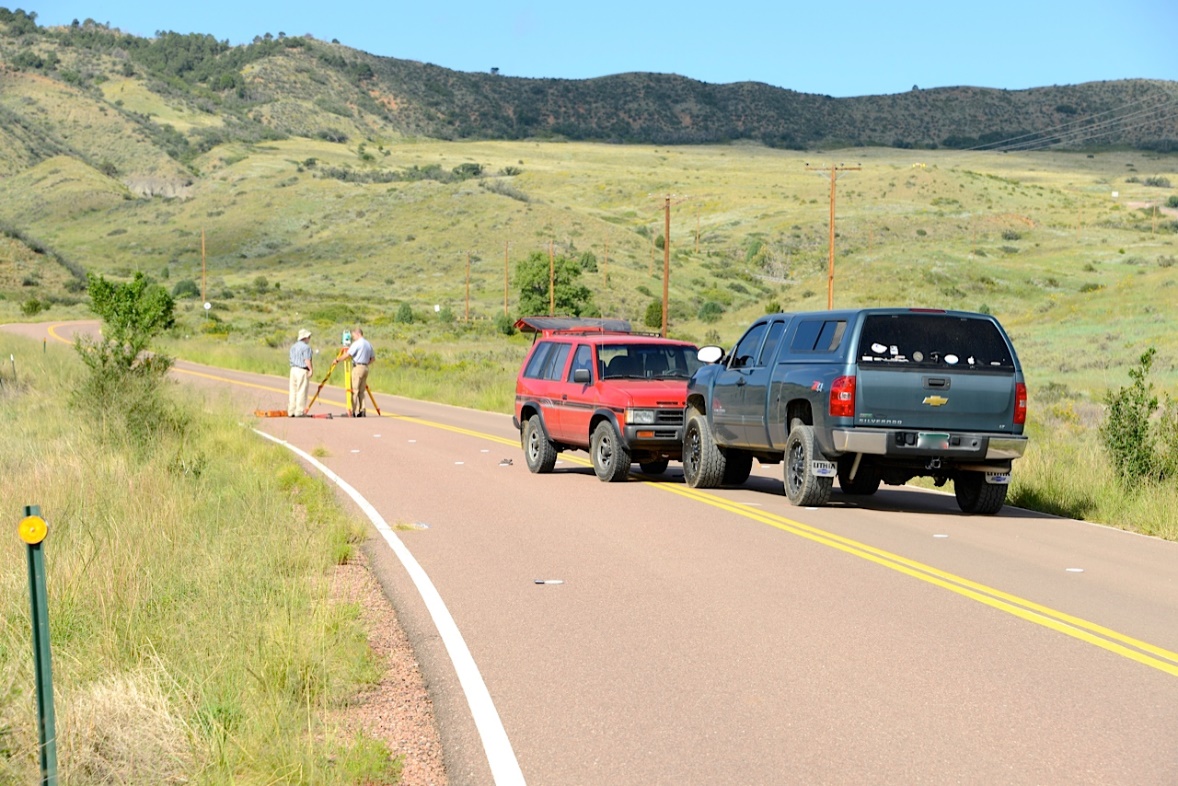 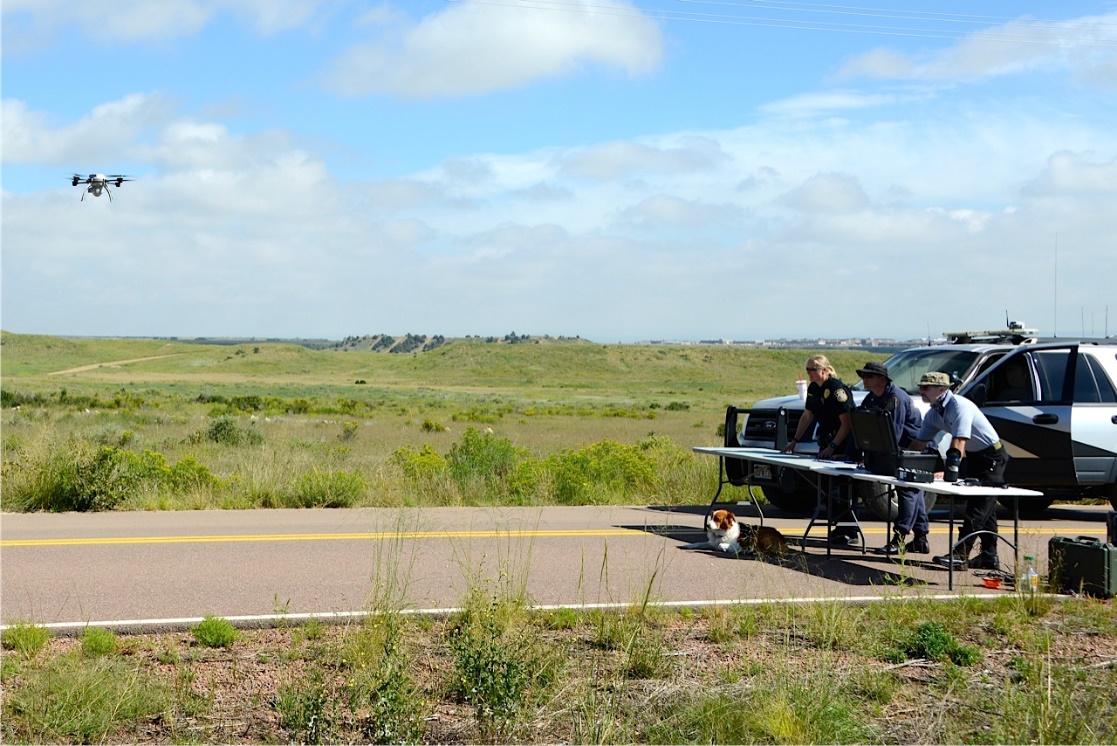 5/5/15 Proprietary
Photogrammetry in Transition
3
Common Strategy
5/5/15 Proprietary
Photogrammetry in Transition
4
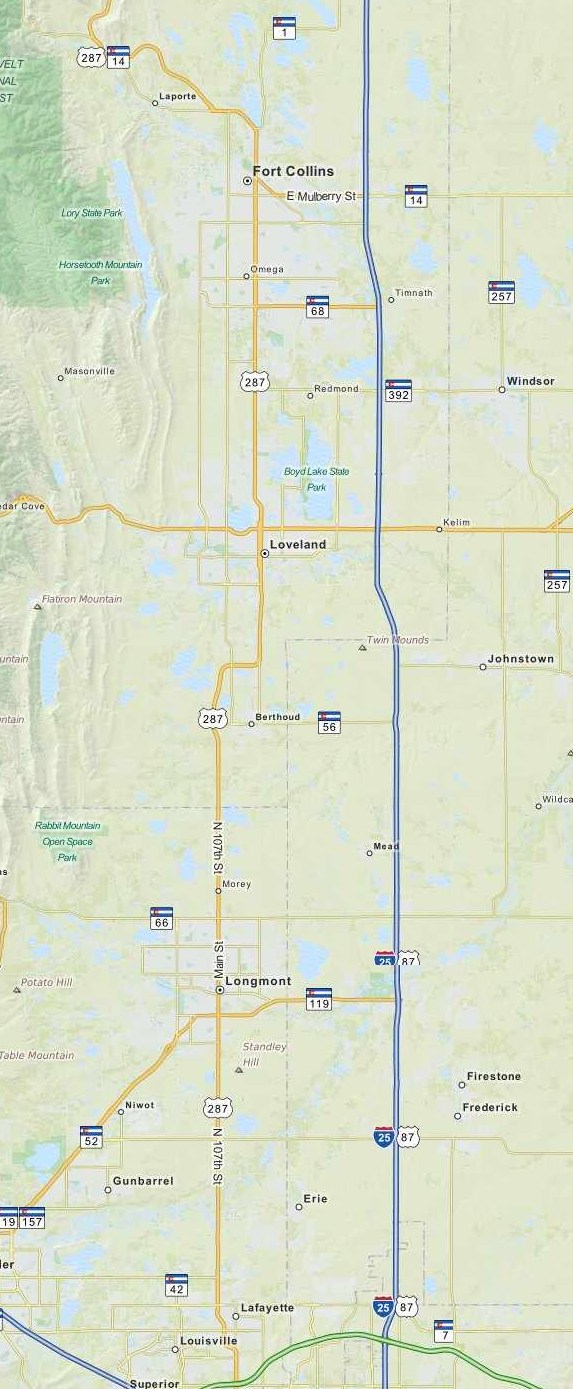 PS UAS TestbedNot quite there, yet...
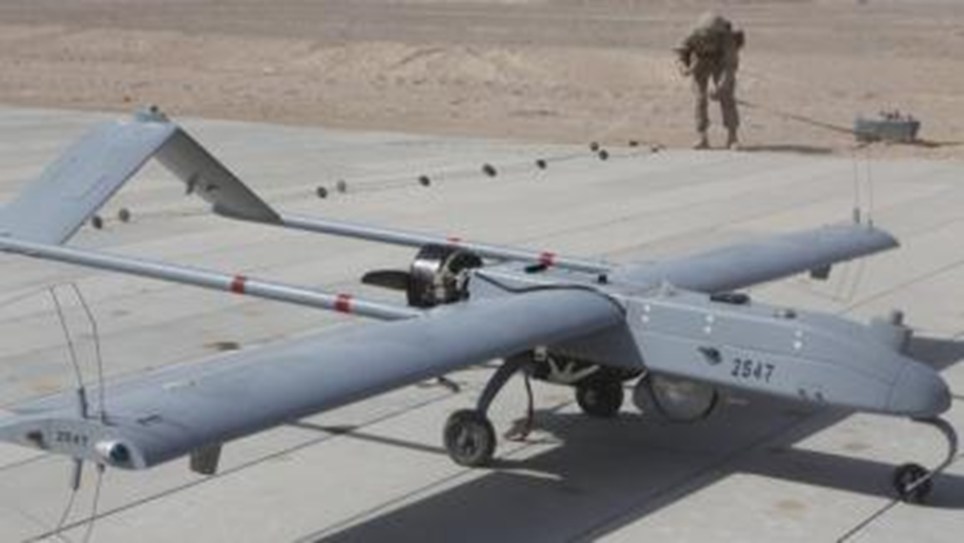 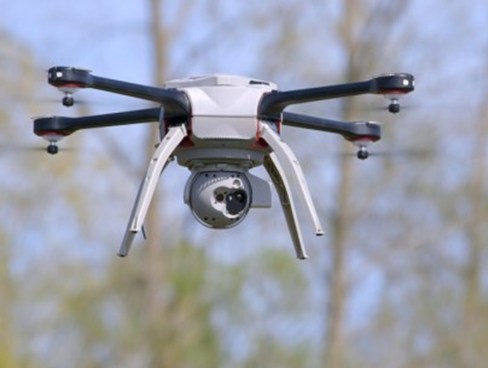 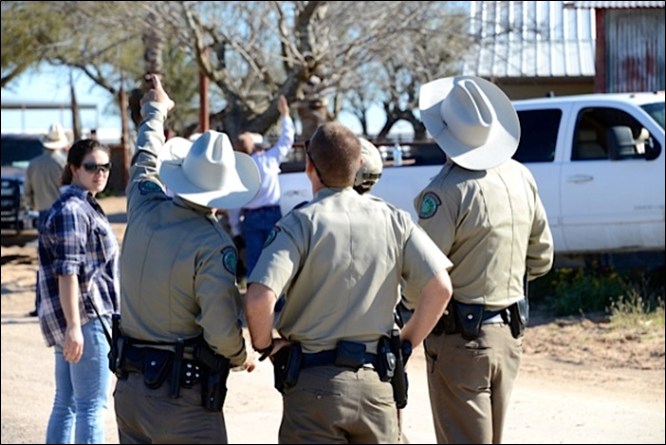 5/5/15 Proprietary
Photogrammetry in Transition
5
Partners & Goals
3 LEA’s, 2 Fire Services
Targeted Domains
Situational Awareness (SA)
Photogrammetry & Remote Sensing (P&RS)
Communications Operability & Interoperability
Targeted/Required Functions
Incident Command - SA
Forensics & Analysis/Modeling  - P&RS
Frequency Coordination - Comms
Airspace Management - Deconfliction
Fireground C2?
5/5/15 Proprietary
Photogrammetry in Transition
6
Invitation to Play
C’mon Down!
Anticipated kickoff this Summer
With an associated event...
5/5/15 Proprietary
Photogrammetry in Transition
7
UAS PartnershipsKey Enablers (from 2011)
Understanding Public Safety’s Unique Requirements 
Including Feedback to Industry to Develop Appropriate Technology
Developing the Value Proposition – WIFM?
Support for Safe and Orderly Adoption
Developing CONOPS - Integrating UAS into Operations
Outreach and Education - Including UAS adopters’ communities for 4th Amendment concerns
Honest Broker Technical Support
Risk Management and Liability Protection/ Insurance
[Speaker Notes: No particular order]
Contact Us
Contact us via any of the media below.
Our UAV consultants are available and will immediately begin helping you define your UAS/RPAS requirements whilst planning to fulfill them.

General Enquiries.		 T: +1 (334) 578 2900 	F: +1 (334) 460 8111 
				admin@unmannedexperts.com
				www.unmannedexperts.com
Training.			T: +1 (334) 717 0031
				training@unmannedecperts.com
Americas:.		T: +1 (334) 717 0031
				kagambold@unmannedexperts.com
Europe & Rest of World.	T: +44 (0) 7897 855 323
				paulrolfe@unmannedexperts.com
Australasia.		T: +61 (0) 407 292922
				npmeadows@unmannedexperts.com
Business Development.	T: +44 (0) 7702 085939
				phil.hoole@unmannedexperts.com
We look forward to working with you.
This a time of great opportunity in the unmanned sector, let us help you seize it.
UMEX
PROPRIETARY
9
End of Brief
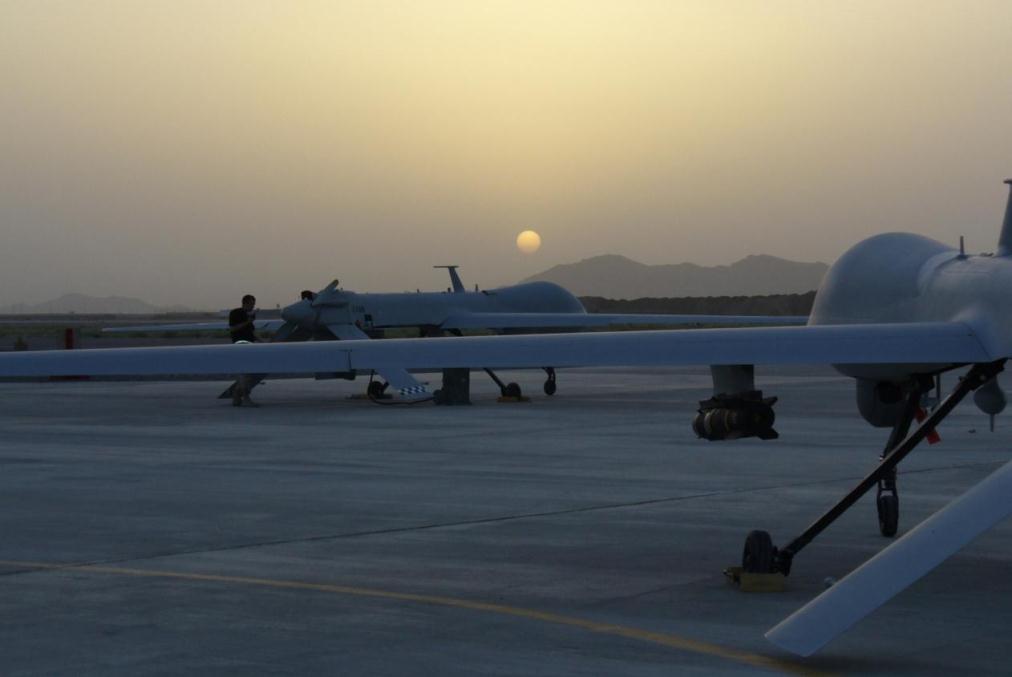 UMEX
PROPRIETARY
10